Phonics
Year 7 French 
Term 1.1 - Week 3
Stephen Owen / Rachel Hawkes

Date updated: 09/02/20
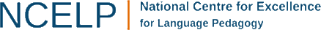 [Speaker Notes: Phonics learning aims for Term 1.1, Week 3:
‘e’; ‘au’.

All pictures selected are available under a Creative Commons license; no attribution required.]
e
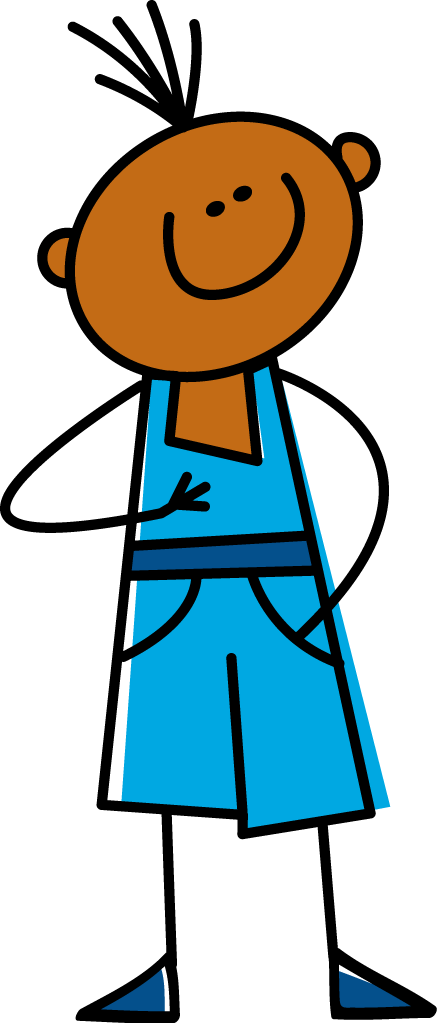 je
Stephen Owen / Rachel Hawkes
[Speaker Notes: Introduce and elicit the pronunciation of the individual SSC ‘e’ and then present and practise the pronunciation of the source word ‘je’.A possible gesture for this source word would be to point to oneself.]
e
je
Stephen Owen / Rachel Hawkes
[Speaker Notes: Introduce and elicit the pronunciation of the individual SSC ‘e’ and then present and practise the pronunciation of the source word ‘je’.A possible gesture for this source word would be to point to oneself.]
e
samedi
cela
[that]
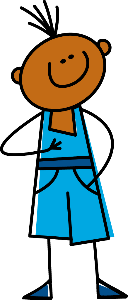 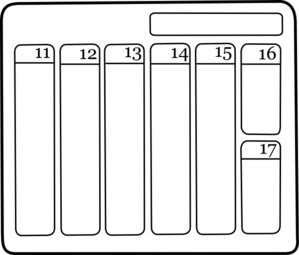 je
cheval
second
devoir
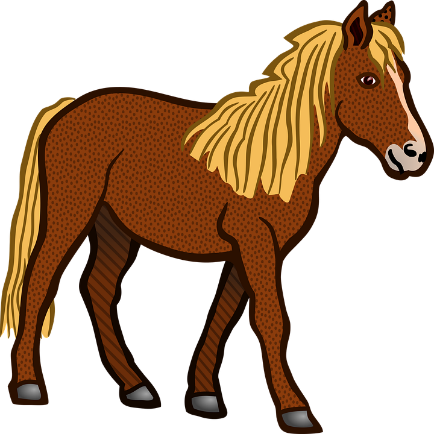 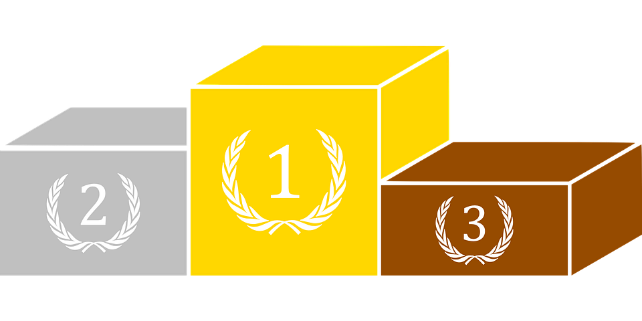 [to have to]
Stephen Owen / Rachel Hawkes
[Speaker Notes: Introduce and elicit the pronunciation of the individual SSC ‘E’ and then the source word ‘je’ again (with gesture, if using).Then present and elicit the pronunciation of the five cluster words.The cluster words have been chosen for their high-frequency, from a range of word classes, with the SSC (where possible) positioned within a variety of syllables within the words(e.g. initial, 2nd, final etc..) and additionally, we have tried to use words that build cumulatively on previously taught SSCs (see the Phonics Teaching Sequence document) and do not include new SSCs.  Where new SSCs are used, they are often consonants which have a similar symbol-sound correspondence in English.  NB: reinforce the SFC with ‘second’ – i.e. silent ‘d’NNB: ‘ch’ is a new SSC and has not yet been met – draw attention to it now, with this word, which will prime learners for its subsequent presentation.
Word frequency rankings (1 is the most common word in French): samedi [1355]; cela [54] second [379]; devoir [39]; cheval [2220]; je [22].Source: Londsale, D., & Le Bras, Y.  (2009). A Frequency Dictionary of French: Core vocabulary for learners London: Routledge.]
e
samedi
cela
je
cheval
second
devoir
Stephen Owen / Rachel Hawkes
[Speaker Notes: Introduce and elicit the pronunciation of the individual SSC ‘E’ and then the source word ‘je’ again (with gesture, if using).Then present and elicit the pronunciation of the five cluster words.The cluster words have been chosen for their high-frequency, from a range of word classes, with the SSC (where possible) positioned within a variety of syllables within the words(e.g. initial, 2nd, final etc..) and additionally, we have tried to use words that build cumulatively on previously taught SSCs (see the Phonics Teaching Sequence document) and do not include new SSCs.  Where new SSCs are used, they are often consonants which have a similar symbol-sound correspondence in English.  NB: reinforce the SFC with ‘second’ – i.e. silent ‘d’NNB: ‘ch’ is a new SSC and has not yet been met – draw attention to it now, with this word, which will prime learners for its subsequent presentation.
Word frequency rankings (1 is the most common word in French): samedi [1355]; cela [54] second [379]; devoir [39]; cheval [2220]; je [22].Source: Londsale, D., & Le Bras, Y.  (2009). A Frequency Dictionary of French: Core vocabulary for learners London: Routledge.]
e
samedi
cela
je
cheval
second
devoir
[Speaker Notes: (This is a non-audio version of the previous slide)

Introduce and elicit the pronunciation of the individual SSC ‘E’ and then the source word ‘je’ again (with gesture, if using).Then present and elicit the pronunciation of the five cluster words.The cluster words have been chosen for their high-frequency, from a range of word classes, with the SSC (where possible) positioned within a variety of syllables within the words(e.g. initial, 2nd, final etc..) and additionally, we have tried to use words that build cumulatively on previously taught SSCs (see the Phonics Teaching Sequence document) and do not include new SSCs.  Where new SSCs are used, they are often consonants which have a similar symbol-sound correspondence in English.  NB: reinforce the SFC with ‘second’ – i.e. silent ‘d’NNB: ‘ch’ is a new SSC and has not yet been met – draw attention to it now, with this word, which will prime learners for its subsequent presentation.
Word frequency rankings (1 is the most common word in French): samedi [1355]; cela [54] second [379]; devoir [39]; cheval [2220]; je [22].Source: Londsale, D., & Le Bras, Y.  (2009). A Frequency Dictionary of French: Core vocabulary for learners London: Routledge.]
au
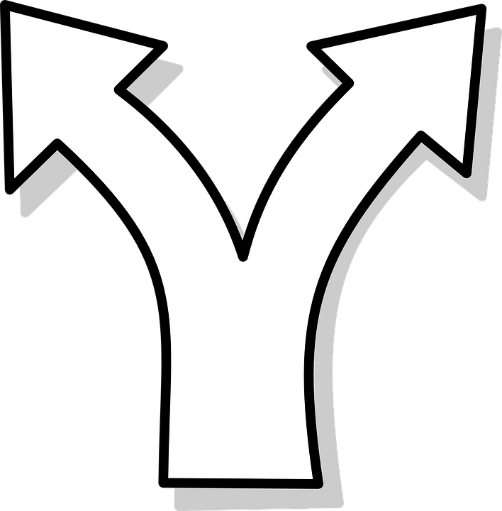 [au / eau / o]
gauche
Stephen Owen / Rachel Hawkes
[Speaker Notes: Introduce and elicit the pronunciation of the individual SSC ‘AU’ and then present and practise the pronunciation of the source word ‘gauche’.A possible gesture for this source word would be to point to the students’ left (teacher’s right!) to indicate this direction.]
au
photo
faux
[au / eau / o]
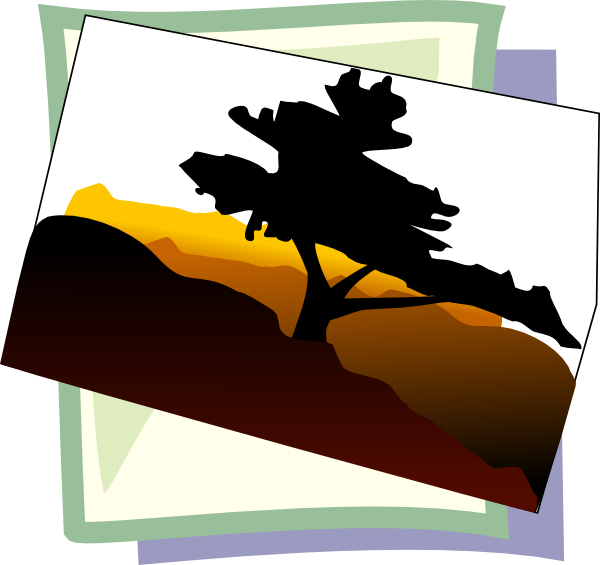 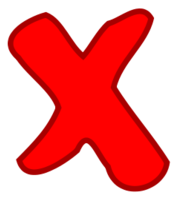 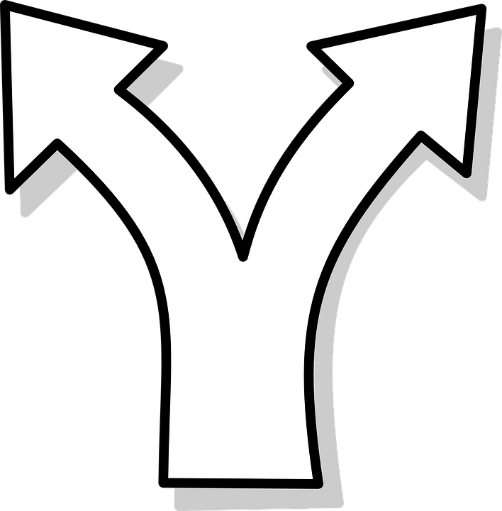 beau
eau
gauche
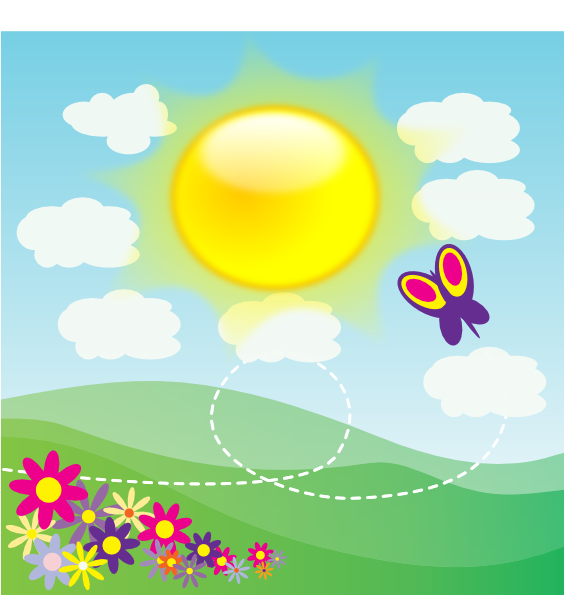 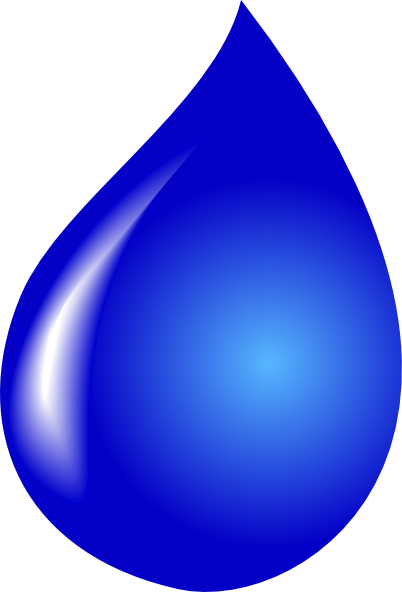 aussi
[also]
Stephen Owen / Rachel Hawkes
[Speaker Notes: Recap individual SSC ‘AU’ and then the source word again (with gesture, if using).Then present and elicit the pronunciation of the five cluster words.The cluster words have been chosen for their high-frequency, from a range of word classes, with the SSC (where possible) positioned within a variety of syllables within the words(e.g. initial, 2nd, final etc..) and additionally, we have tried to use words that build cumulatively on previously taught SSCs (see the Phonics Teaching Sequence document) and do not include new SSCs.  Where new SSCs are used, they are often consonants which have a similar symbol-sound correspondence in English.Word frequency rankings (1 is the most common word in French): gauche [607]; aussi [44]; faux[555] photo [1412]; beau [393]; eau [475]Source: Londsale, D., & Le Bras, Y.  (2009). A Frequency Dictionary of French: Core vocabulary for learners London: Routledge.]
au
photo
faux
[au / eau / o]
beau
eau
gauche
aussi
Stephen Owen / Rachel Hawkes
[Speaker Notes: Recap individual SSC ‘AU’ and then the source word again (with gesture, if using).Then present and elicit the pronunciation of the five cluster words.The cluster words have been chosen for their high-frequency, from a range of word classes, with the SSC (where possible) positioned within a variety of syllables within the words(e.g. initial, 2nd, final etc..) and additionally, we have tried to use words that build cumulatively on previously taught SSCs (see the Phonics Teaching Sequence document) and do not include new SSCs.  Where new SSCs are used, they are often consonants which have a similar symbol-sound correspondence in English.Word frequency rankings (1 is the most common word in French): gauche [607]; aussi [44]; faux[555] photo [1412]; beau [393]; eau [475]Source: Londsale, D., & Le Bras, Y.  (2009). A Frequency Dictionary of French: Core vocabulary for learners London: Routledge.]
au
photo
faux
[au / eau / o]
beau
eau
gauche
aussi
[Speaker Notes: Recap individual SSC ‘AU’ and then the source word again (with gesture, if using).Then present and elicit the pronunciation of the five cluster words.The cluster words have been chosen for their high-frequency, from a range of word classes, with the SSC (where possible) positioned within a variety of syllables within the words(e.g. initial, 2nd, final etc..) and additionally, we have tried to use words that build cumulatively on previously taught SSCs (see the Phonics Teaching Sequence document) and do not include new SSCs.  Where new SSCs are used, they are often consonants which have a similar symbol-sound correspondence in English.Word frequency rankings (1 is the most common word in French): gauche [607]; aussi [44]; faux[555] photo [1412]; beau [393]; eau [475]Source: Londsale, D., & Le Bras, Y.  (2009). A Frequency Dictionary of French: Core vocabulary for learners London: Routledge.]